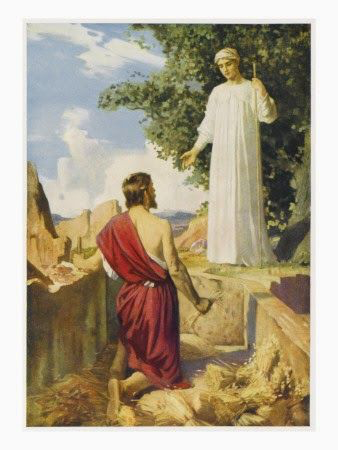 Not About Gideon
Judges 6-8
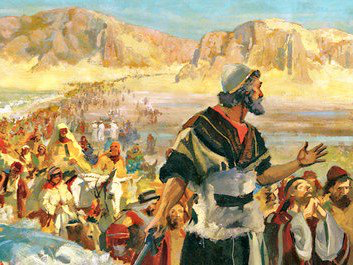 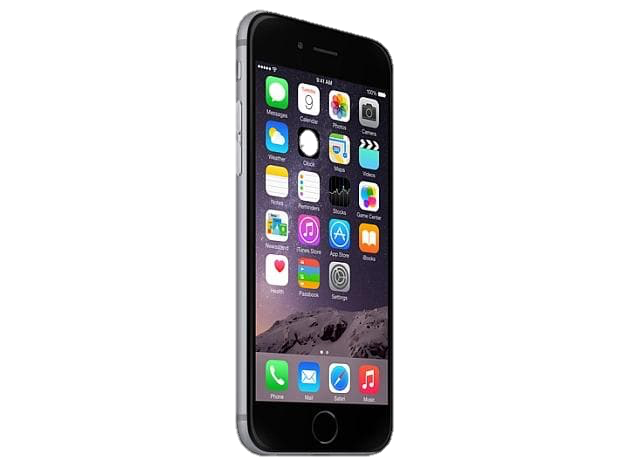 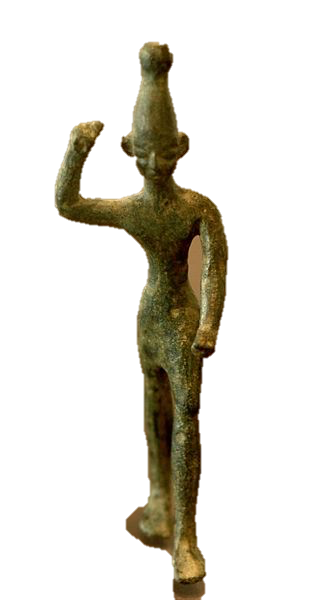 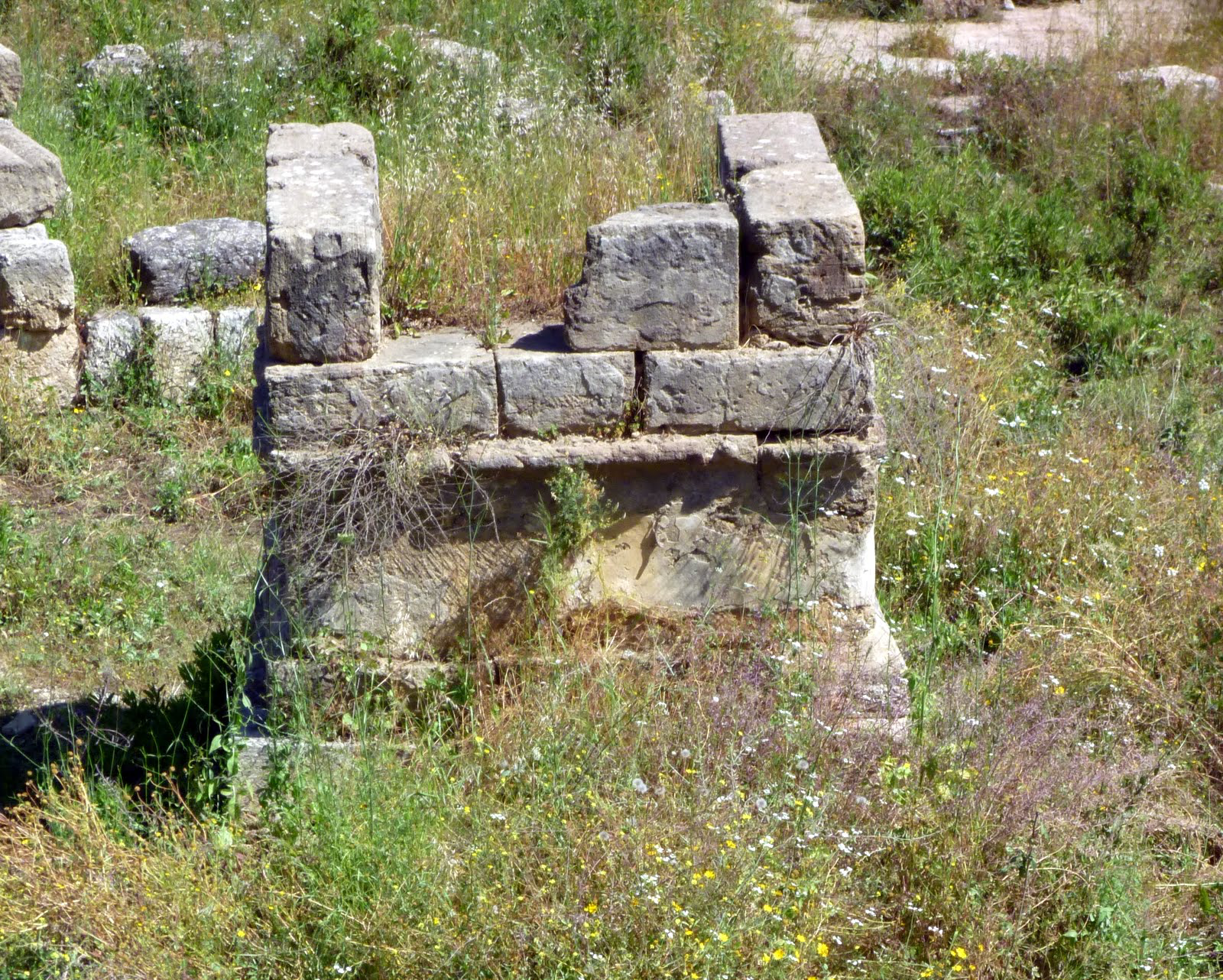 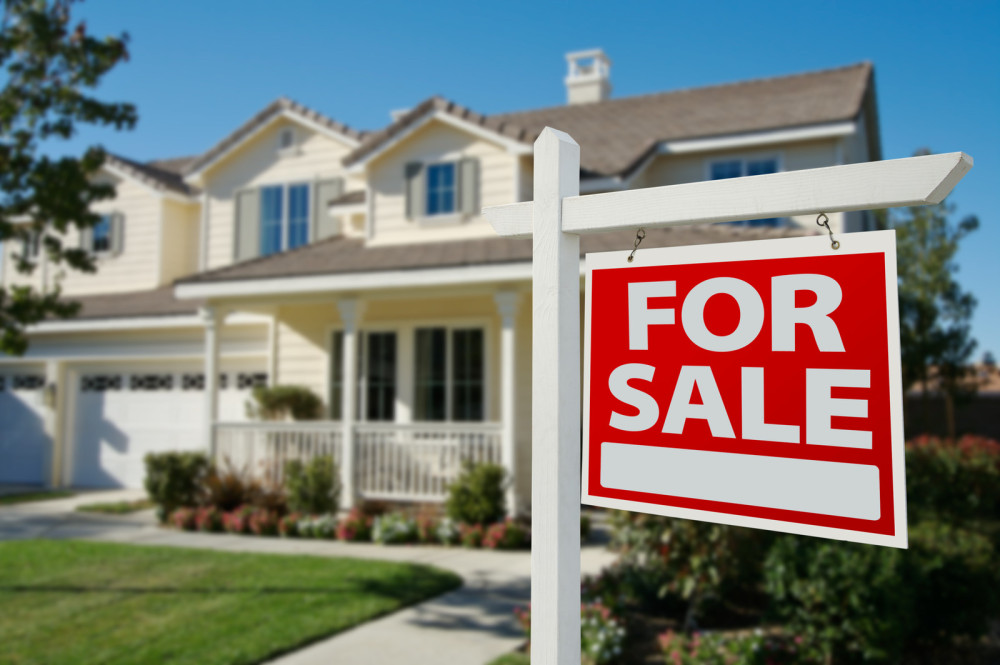 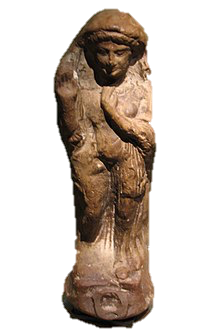 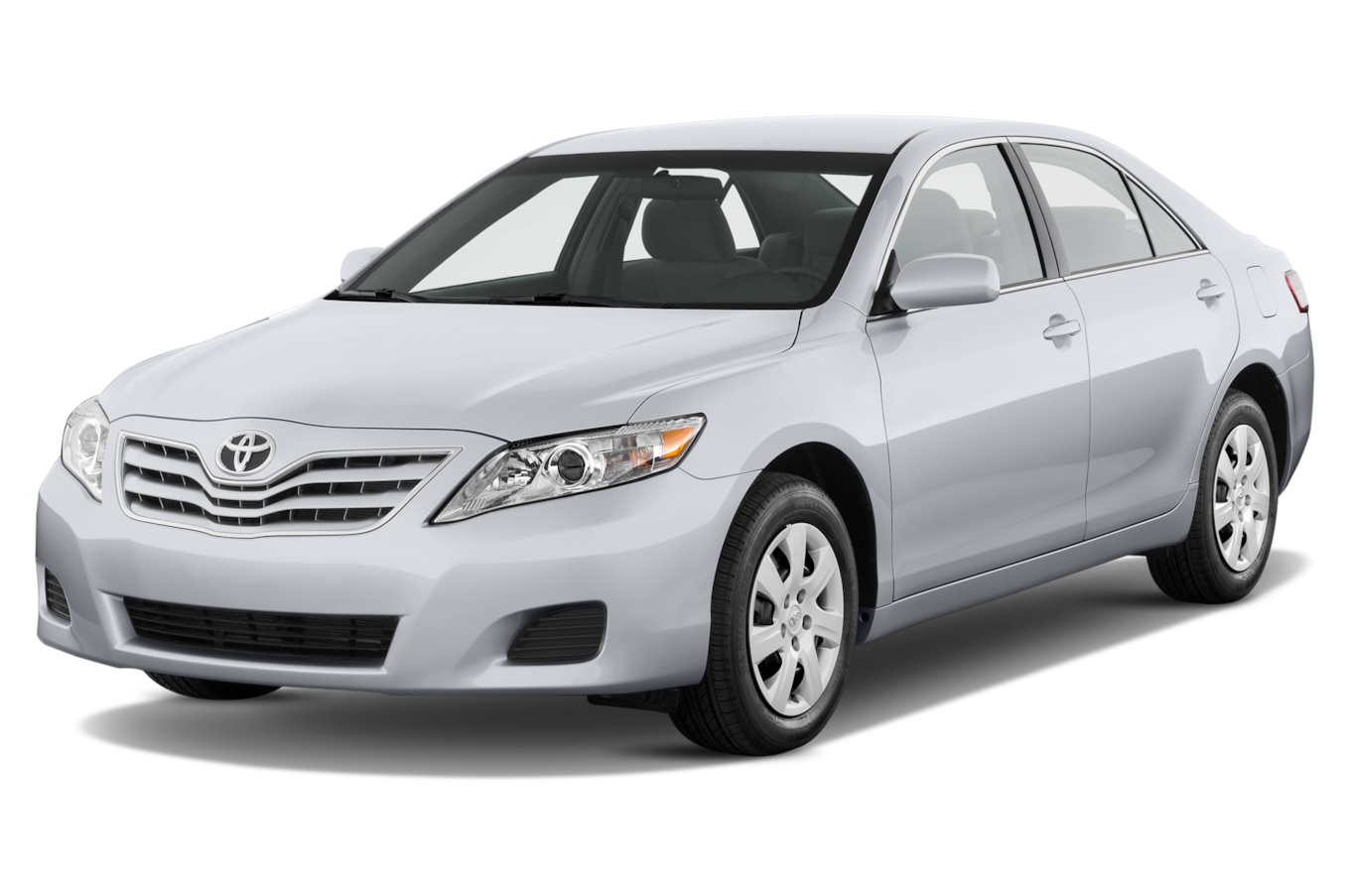 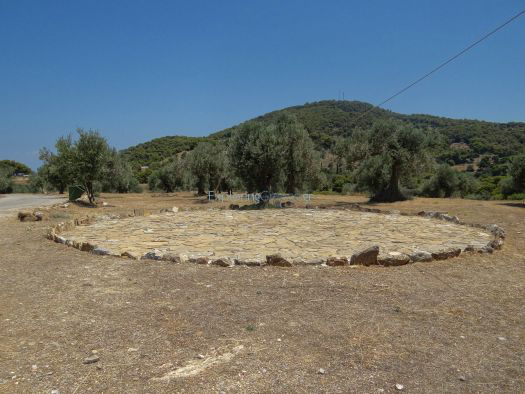 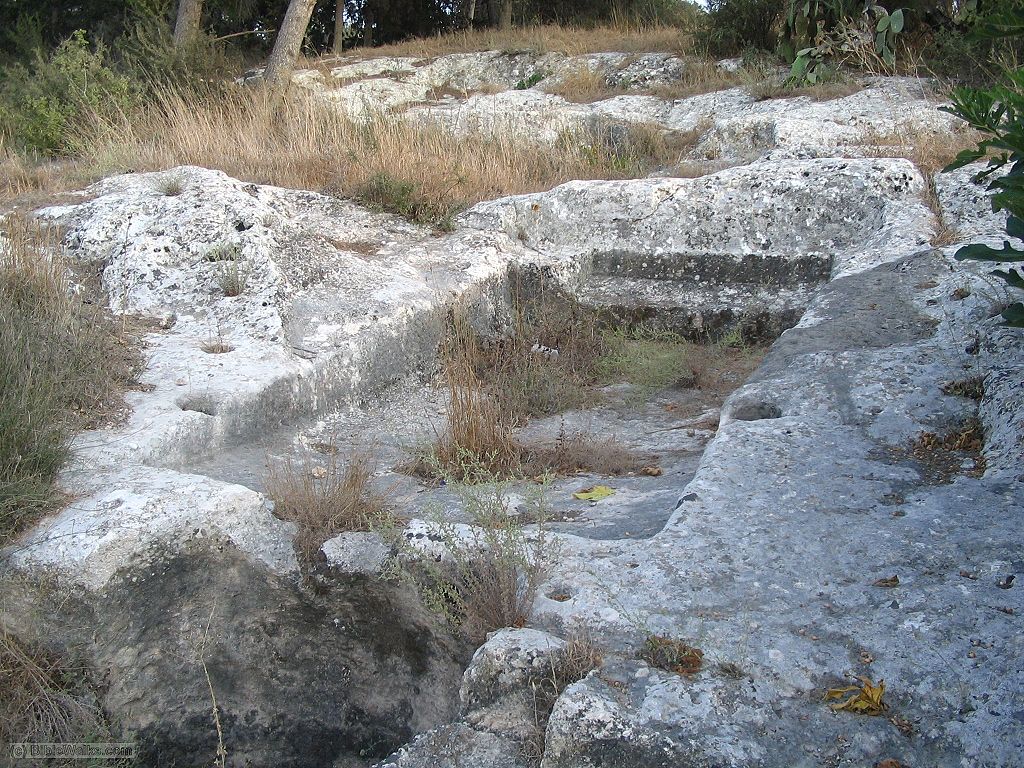 The Messenger of the Lord appeared to Gideon and said, “The Lord is with you, brave man.”

Judges 6:12
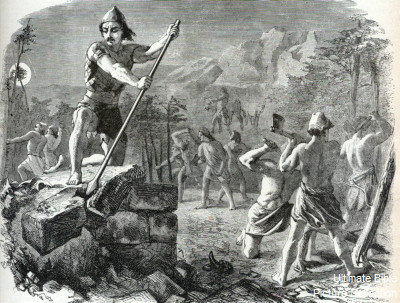 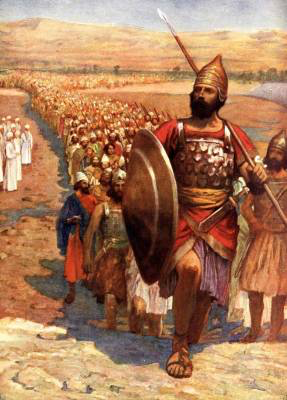 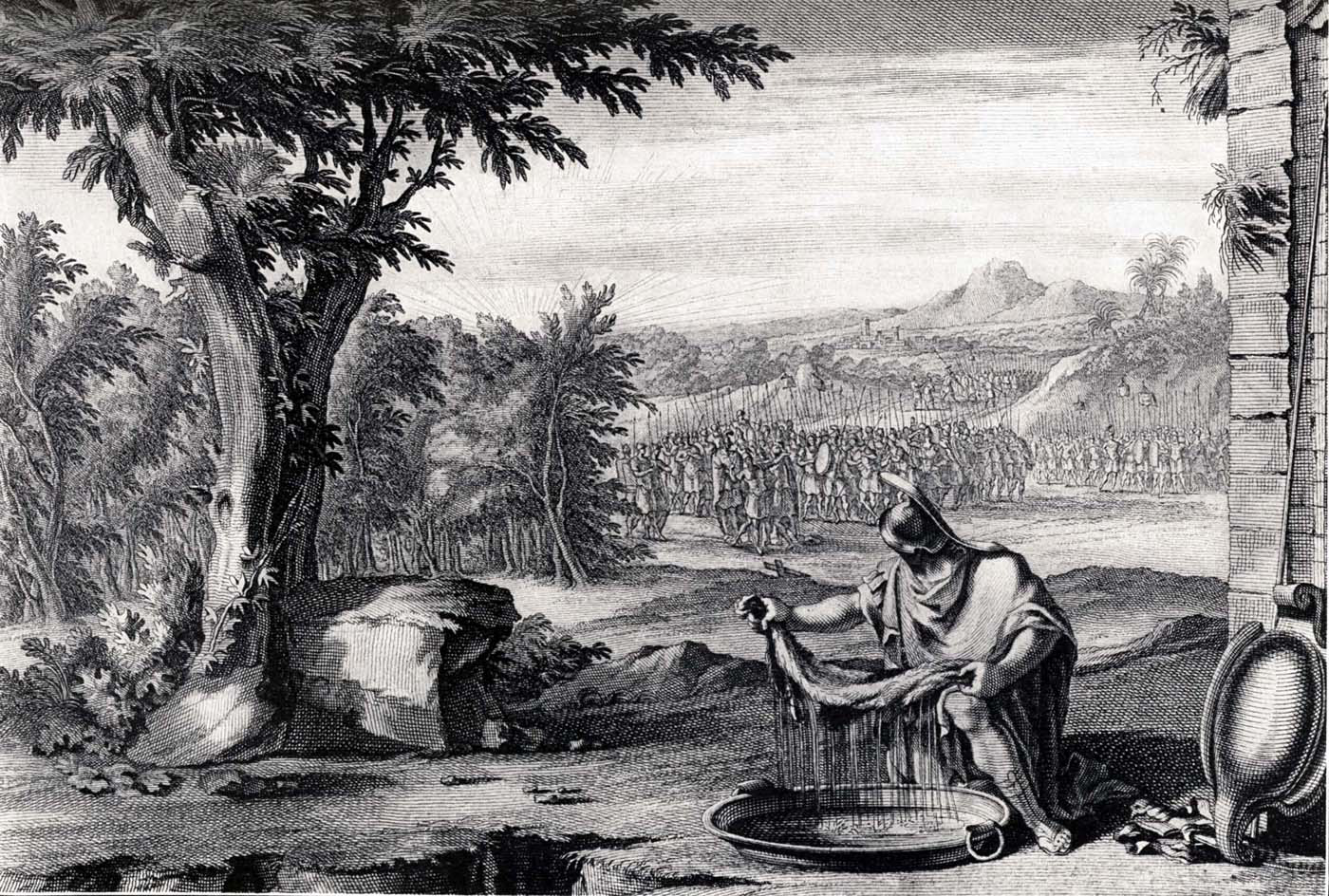 …You have too many men with you for me to hand Midian over to you. Israel might brag and say, ‘We saved ourselves’ 

Judges 7:2
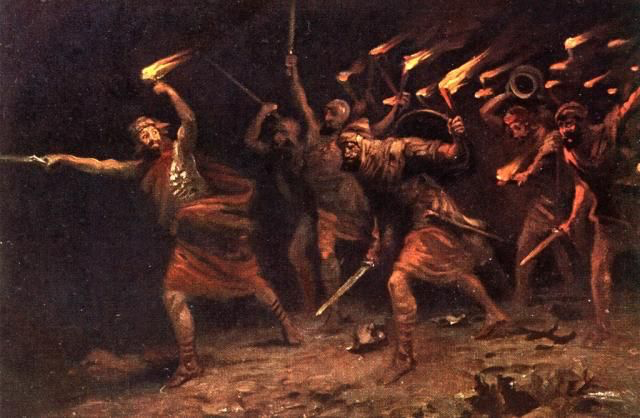 not Gideon
not our idols
not our might
but God
…You will be ever hearing but never understanding; you will be ever seeing but never perceiving.
For this people’s heart has become calloused;
they hardly hear with their ears, and they have closed their eyes.
Otherwise they might see with their eyes, hear with their ears, understand with their heartsand turn, and I would heal them.

Matthew 13:14-15